Warm-up:
Find x-intercepts and y-intercepts.  Determine symmetry type, if any.  


f(x) = x3 - 2x2	g(x) = x3 - 1		h(x) = x2 - 1
HW:  Study for Chapter 1 Exam
Chapter 1 Review
Objective:

Review 1.1 to 1.6 for a chapter exam
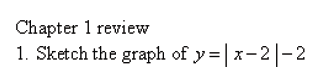 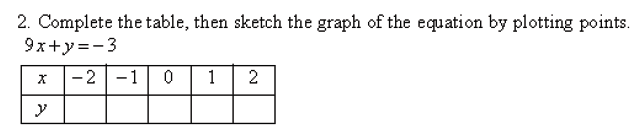 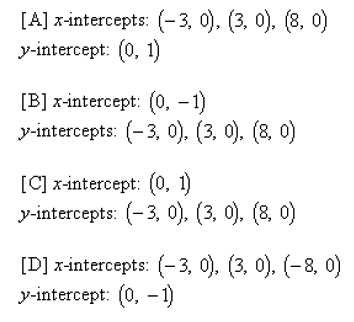 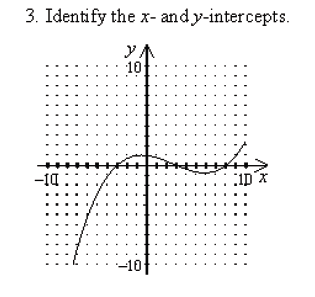 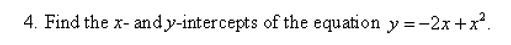 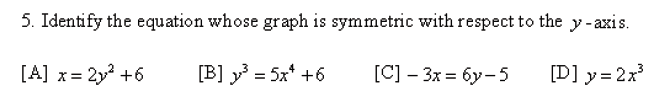 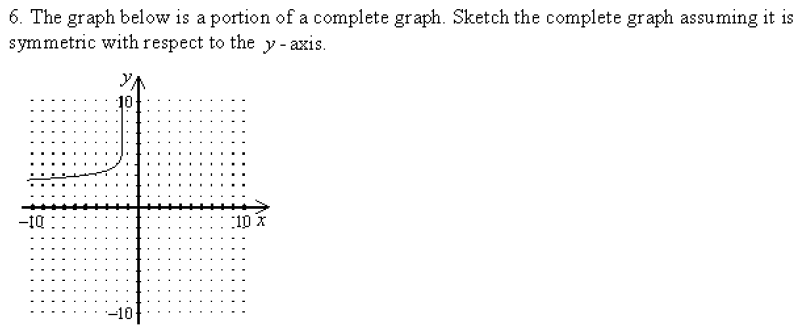 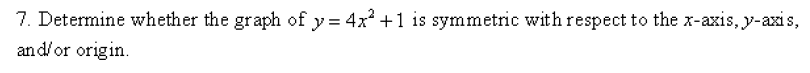 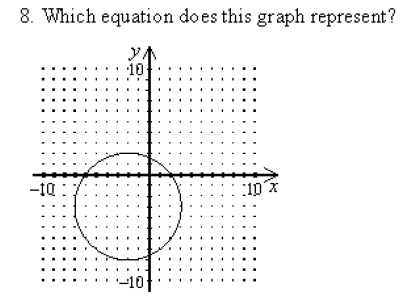 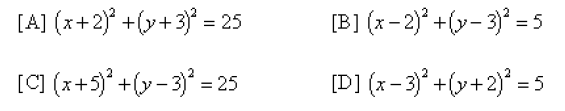 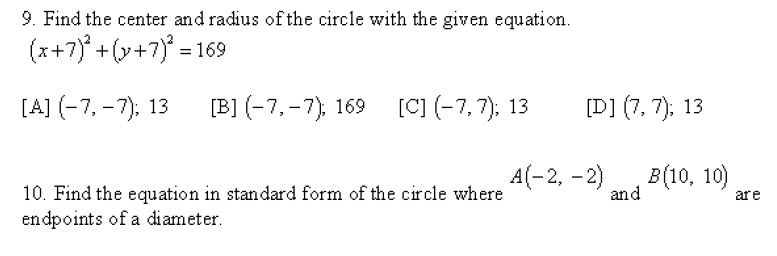 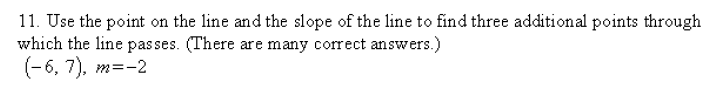 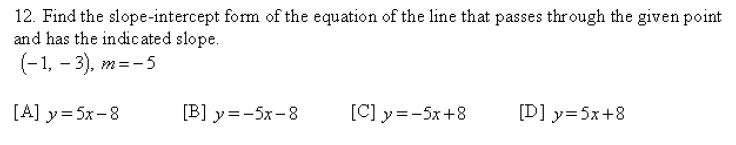 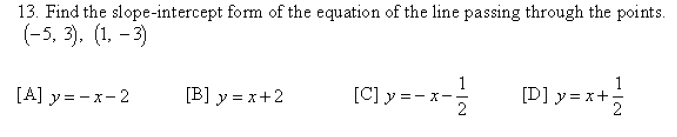 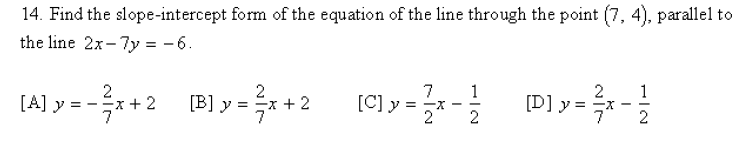 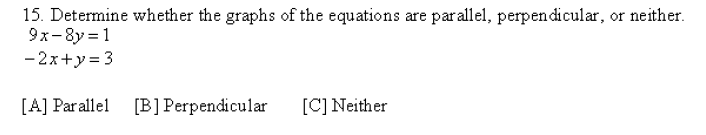 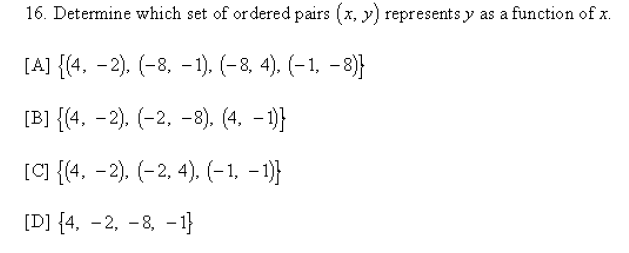 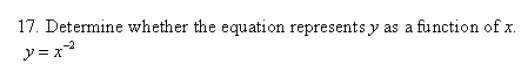 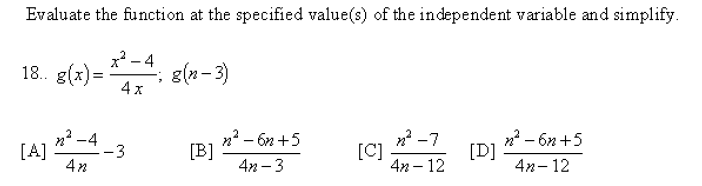 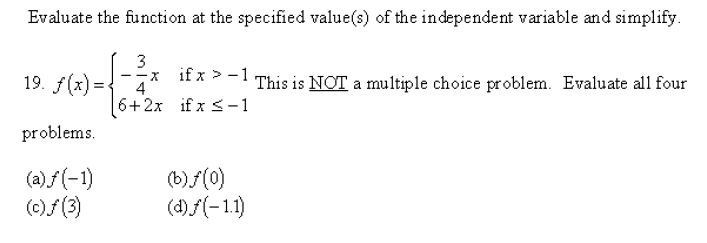 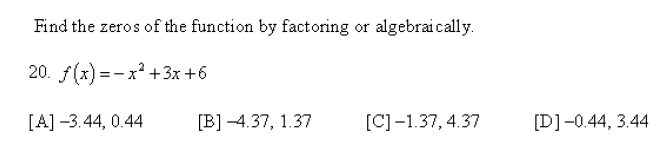 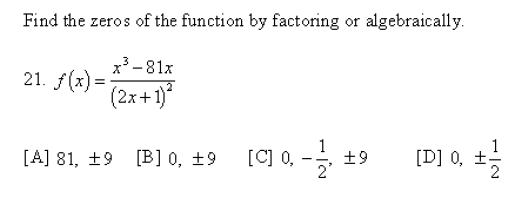 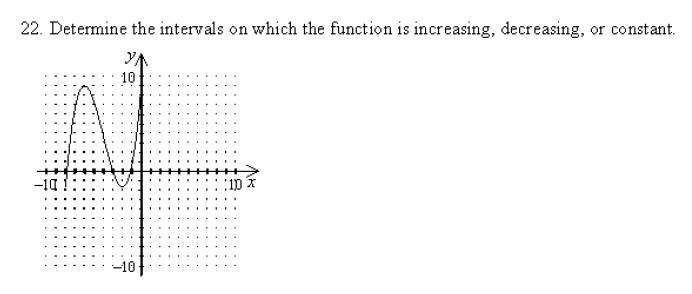 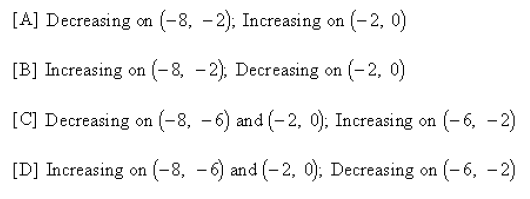 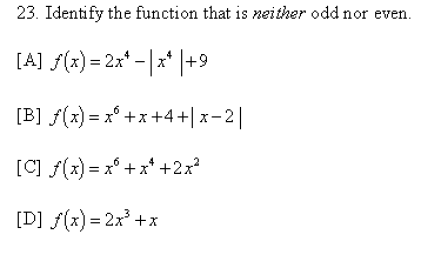 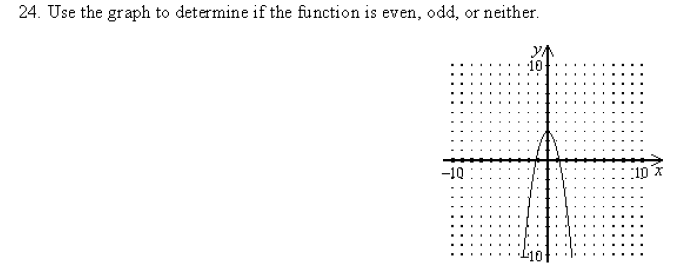 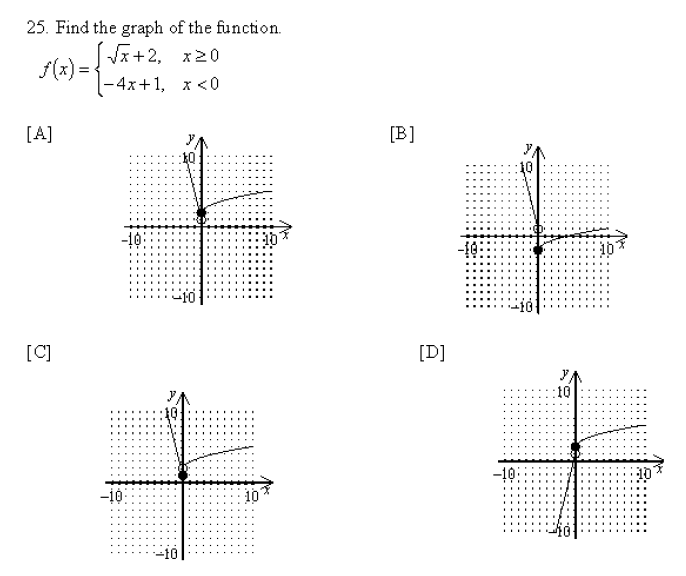 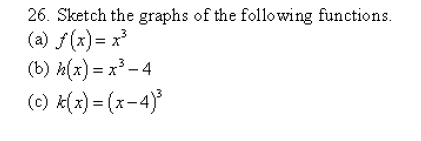 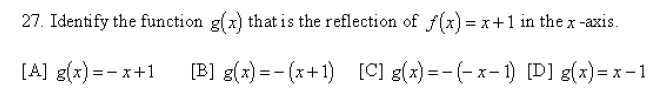 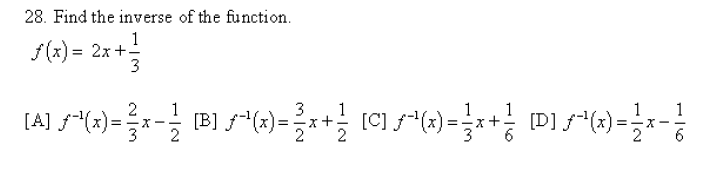 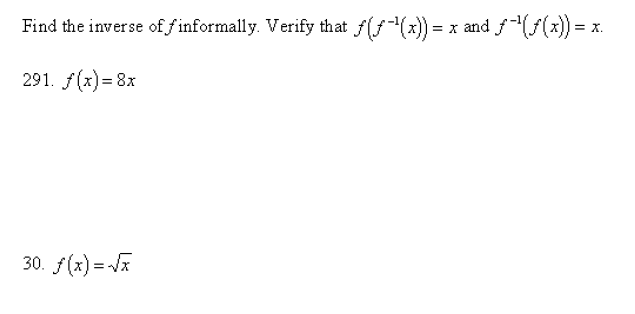 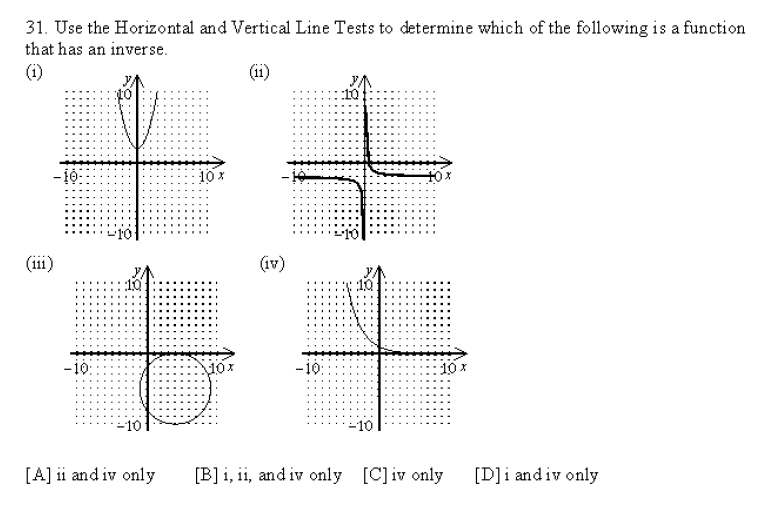 Summary:

Review 1.1 to 1.6 for a chapter exam
HW:  Study for Chapter 1 Exam